A női ivarkészülék
GKE		 DEG		HALLBIOLÓGIA


Képek: sulinet.hu
Az ivar kialakulása
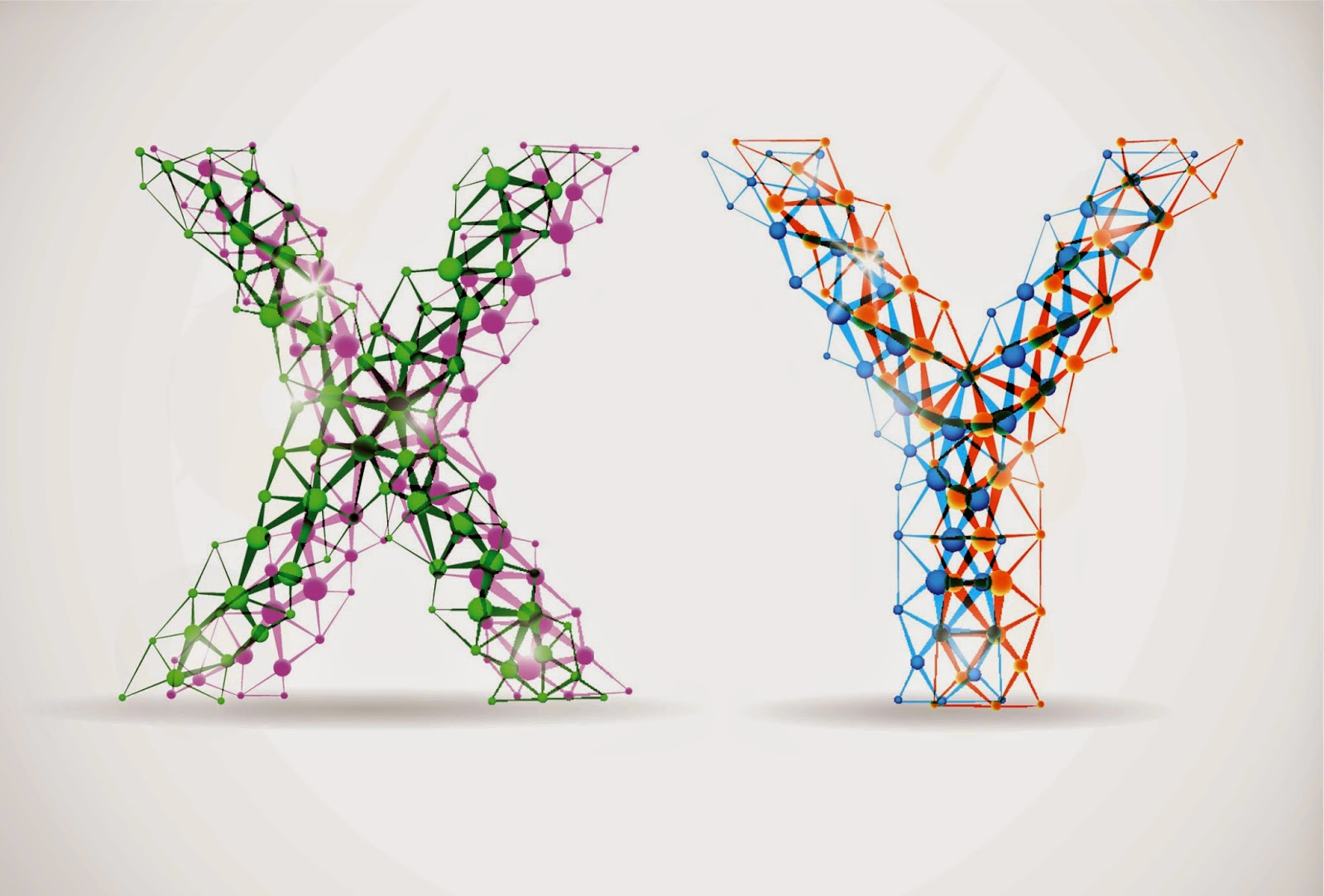 Genetikai nem = kromoszomális nem: megtermékenyítéskorivari kromoszómák	XX vagy XY
Elsődleges nemi jelleg: ivarmirigyek + nemzőszervek
Ivarmirigyi nem: 
Magzati korban alakul ki. A működő herék tesztoszteronja -> fiú nemzőszervek. 	Ennek hiányában: leány
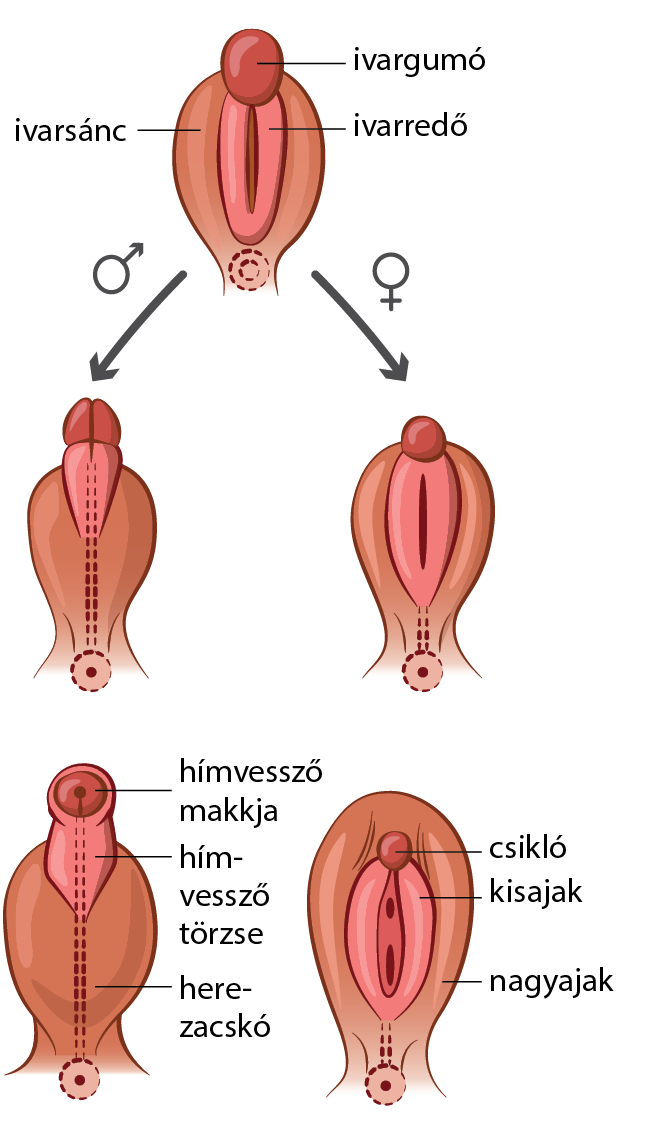 Az ivarszervek fejlődése
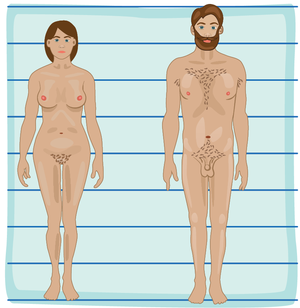 Az ivar kialakulása 2.
Nemzőszervi nem: párzószervek, ivarutak

Másodlagos nemi jellegek: hormonhatásra serdüléstől
Csontozat, alak, emlők, zsíreloszlás, hang, szőrzet
Pszichoszexuális nem: nemi identitás, preferencia
Genetikai hatások, hormonok, magzati fejlődés alatti hatások
A női ivarszervek
Petefészkek = ovariumok
Petevezetők = méhkürt
Méh: körtesimaizom, mirigyes, erezett nyálkahártya
Menstruáció
Méhszáj
Hüvely – tágulékony simaizom, párzószerv. Szűzhártya. Tejsavbaktériumok
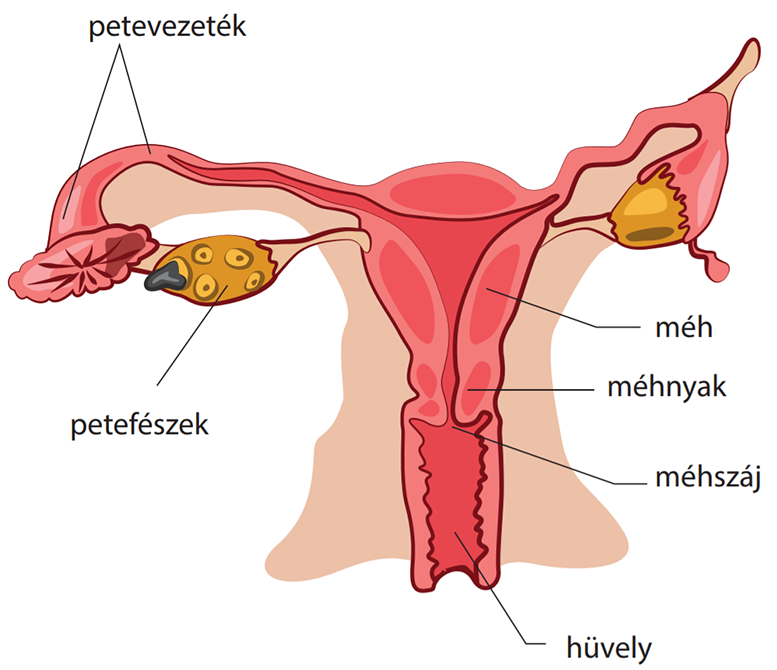 A petefészkek
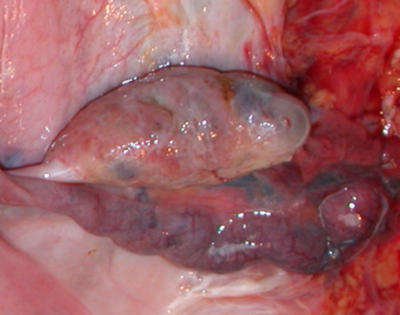 Páros ivarmirigy
Héjas mandula
Kismedencében szalagok rögzítik
Ivarsejt + hormontermelés
Serdüléstől klimaxig ciklusos működés
A petesejtek érése
Petefészek: ivarmirigy (sejt+hormontermelés
Őstüszők: 200 000/petefészekŐspetesejt + tüszőhámsejtek
A magzati élet 4. hónapjától meiózis I. állapotban

A meiózis a serdülés után havonta folyt. a tüszőéréskor

Csak megtermékenyüléskor fejeződik be
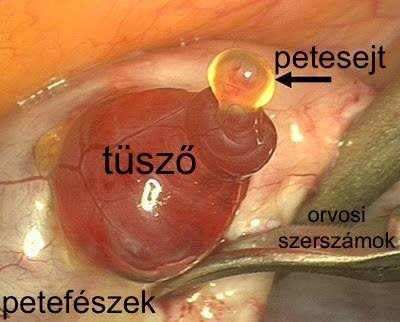 A petefészek ciklus
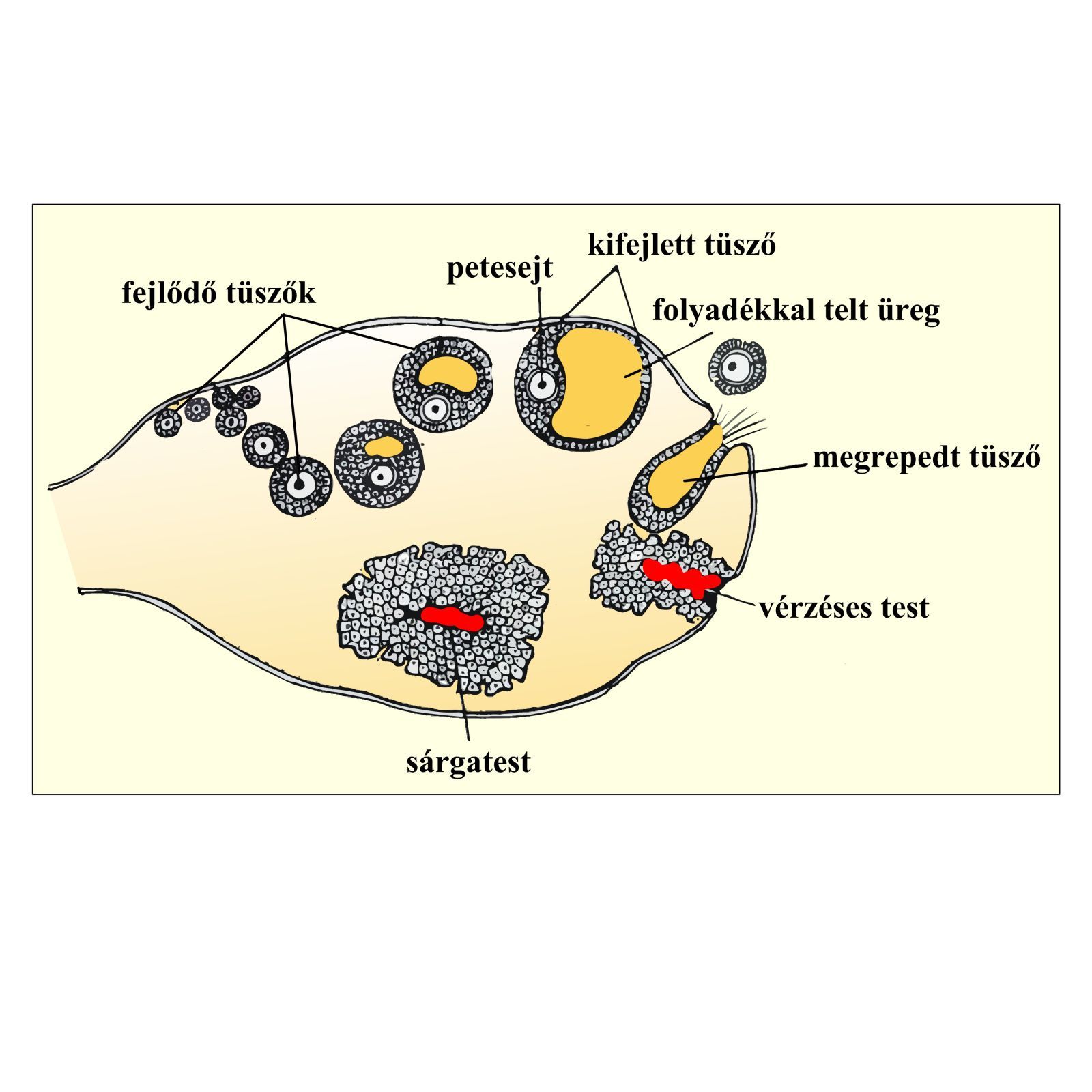 28 naponta egy peteérés
A tüsző folyadékkal telik
A petesejt szikanyagban gazdag lesz
Graaf tüsző – tüszőrepedés ~14. nap
Sárgatest kialakul
Elsorvad
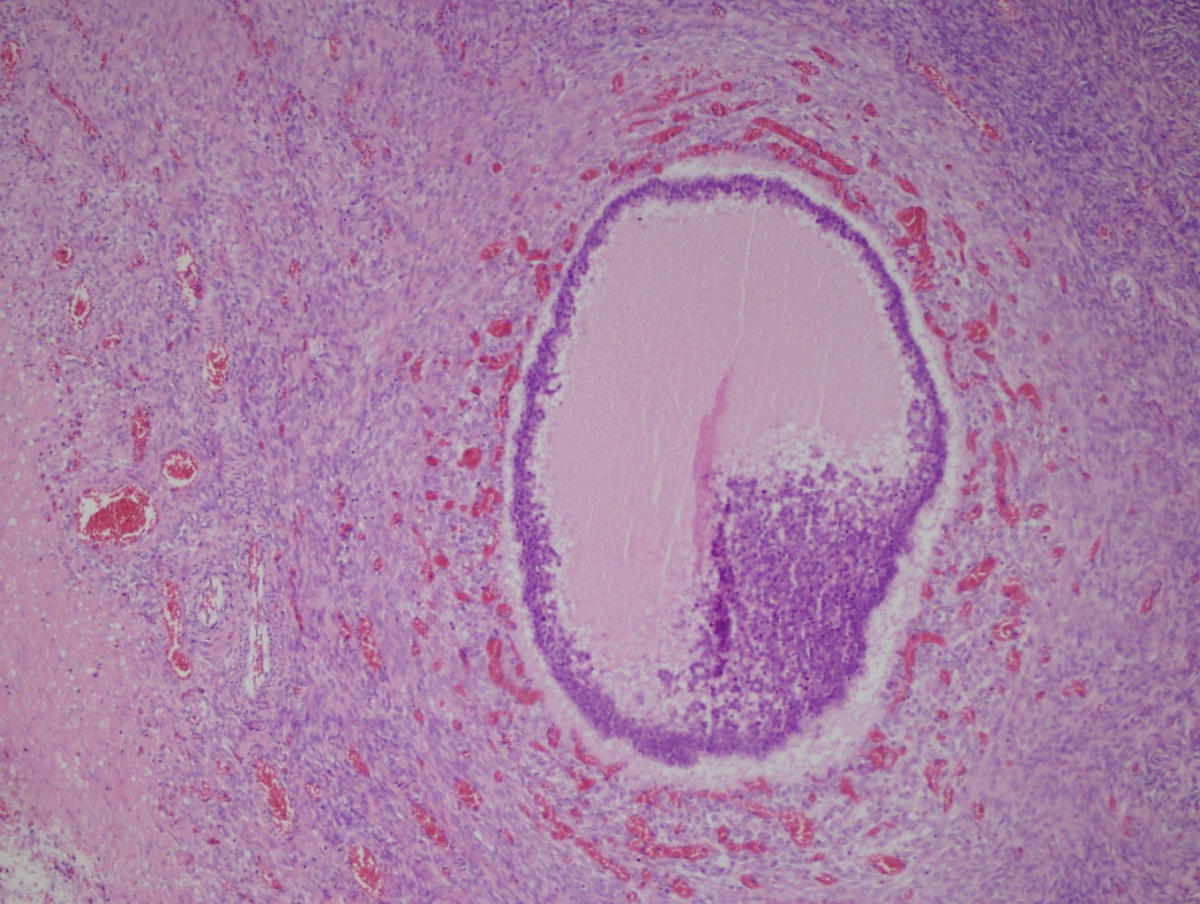 Külső nemi szervek
Hüvelybemenet
Szeméremajkak
Csikló: merevedésre képes
A petefészek és a méh ciklusa
A női nemi ciklus